مراجعة اختبار منتصف الفصل
الفصل الثامن: الدوال التربيعية.
الفصل التاسع: المعادلات الجذرية والمثلثات.
درس 8 - 1 تمثيل الدوال التربيعية بيانيًّا
درس 8 - 1 تمثيل الدوال التربيعية بيانيًّا
درس 8 - 1 تمثيل الدوال التربيعية بيانيًّا
درس 8 - 1 تمثيل الدوال التربيعية بيانيًّا
درس 8 - 1 تمثيل الدوال التربيعية بيانيًّا
درس 8 - 1 تمثيل الدوال التربيعية بيانيًّا
درس 8 - 1 تمثيل الدوال التربيعية بيانيًّا
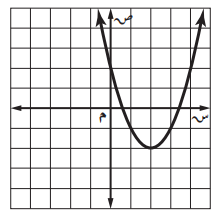 درس 8 - 1 تمثيل الدوال التربيعية بيانيًّا
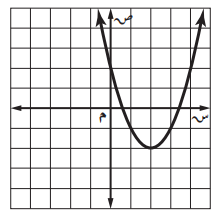 درس 8 - 1 تمثيل الدوال التربيعية بيانيًّا
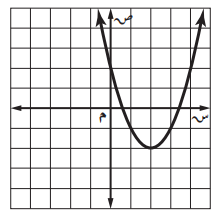 درس 8 - 1 تمثيل الدوال التربيعية بيانيًّا
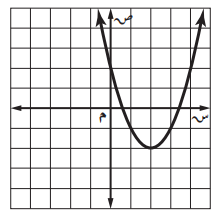 درس 8 - 1 تمثيل الدوال التربيعية بيانيًّا
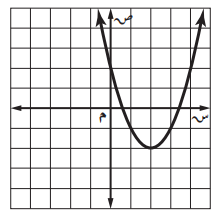 درس 8 - 1 تمثيل الدوال التربيعية بيانيًّا
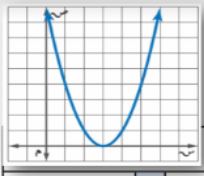 درس 8 - 1 تمثيل الدوال التربيعية بيانيًّا
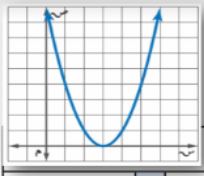 درس 8 - 1 تمثيل الدوال التربيعية بيانيًّا
درس 8 - 1 تمثيل الدوال التربيعية بيانيًّا
درس 8 - 1 تمثيل الدوال التربيعية بيانيًّا
درس 8 - 1 تمثيل الدوال التربيعية بيانيًّا
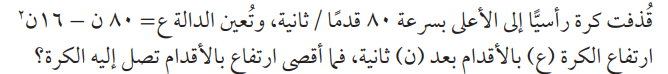 درس 8 - 2 حل المعادلات التربيعية بيانيًّا
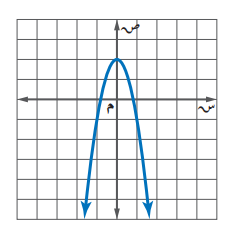 درس 8 - 2 حل المعادلات التربيعية بيانيًّا
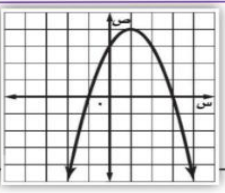 درس 8 - 2 حل المعادلات التربيعية بيانيًّا
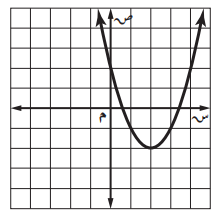 درس 8 - 2 حل المعادلات التربيعية بيانيًّا
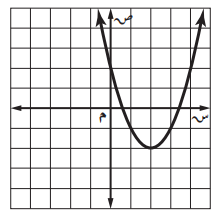 درس 8 - 2 حل المعادلات التربيعية بيانيًّا
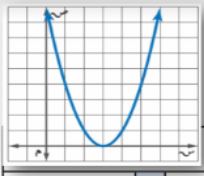 درس 8 - 2 حل المعادلات التربيعية بيانيًّا
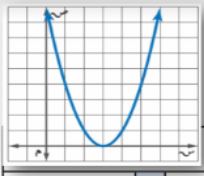 درس 8 - 2 حل المعادلات التربيعية بيانيًّا
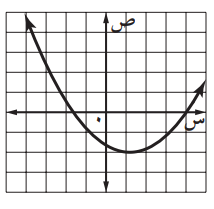 درس 8 - 2 حل المعادلات التربيعية بيانيًّا
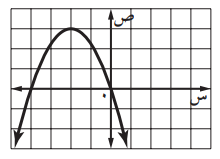 درس 8 - 3 حل المعادلات التربيعية بإكمال المربع
درس 8 - 3 حل المعادلات التربيعية بإكمال المربع
درس 8 - 3 حل المعادلات التربيعية بإكمال المربع
درس 8 - 3 حل المعادلات التربيعية بإكمال المربع
درس 8 - 3 حل المعادلات التربيعية بإكمال المربع
درس 8 - 3 حل المعادلات التربيعية بإكمال المربع
درس 8 - 3 حل المعادلات التربيعية بإكمال المربع
درس 8 - 4 حل المعادلات التربيعية باستعمال القانون العام
درس 8 - 4 حل المعادلات التربيعية باستعمال القانون العام
درس 8 - 4 حل المعادلات التربيعية باستعمال القانون العام
درس 8 - 4 حل المعادلات التربيعية باستعمال القانون العام
درس 8 - 4 حل المعادلات التربيعية باستعمال القانون العام
درس 8 - 4 حل المعادلات التربيعية باستعمال القانون العام
درس 8 - 4 حل المعادلات التربيعية باستعمال القانون العام
درس 8 - 4 حل المعادلات التربيعية باستعمال القانون العام
درس 8 - 4 حل المعادلات التربيعية باستعمال القانون العام
درس 8 - 4 حل المعادلات التربيعية باستعمال القانون العام
درس 8 - 4 حل المعادلات التربيعية باستعمال القانون العام
درس 8 - 4 حل المعادلات التربيعية باستعمال القانون العام
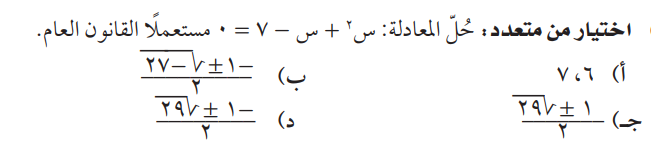 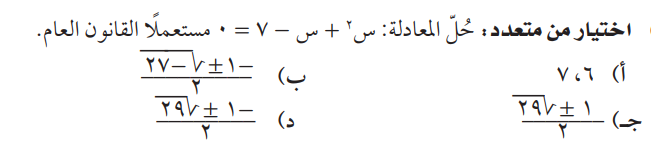 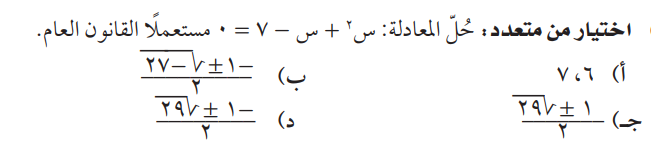 درس 9 - 1 تبسيط العبارات الجذرية
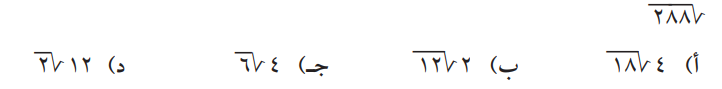 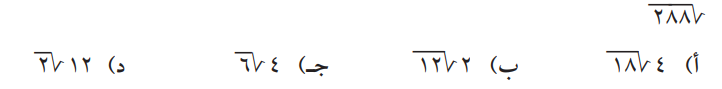 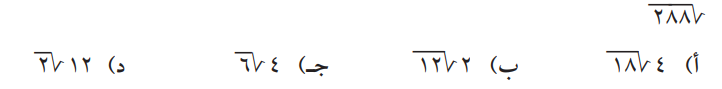 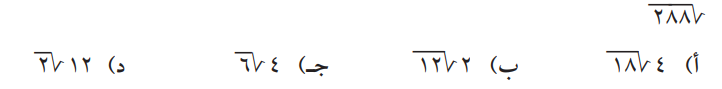 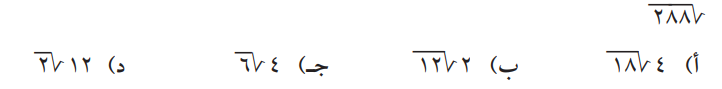 درس 9 - 1 تبسيط العبارات الجذرية
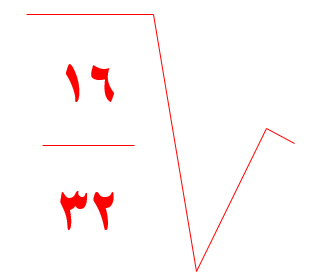 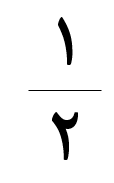 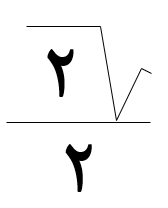 درس 9 - 1 تبسيط العبارات الجذرية
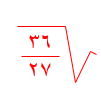 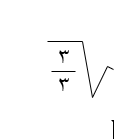 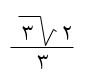 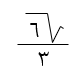 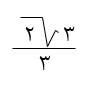 درس 9 - 1 تبسيط العبارات الجذرية
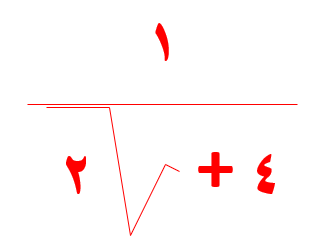 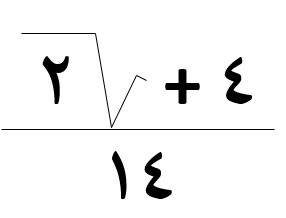 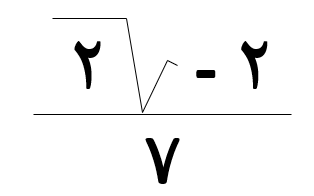 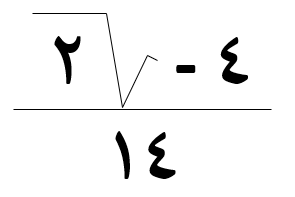 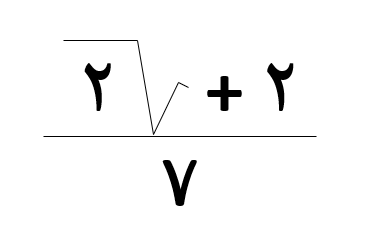 درس 9 - 1 تبسيط العبارات الجذرية
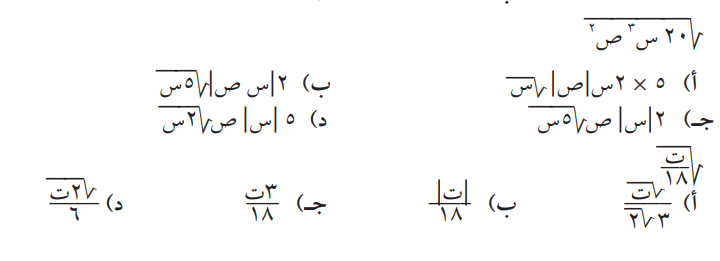 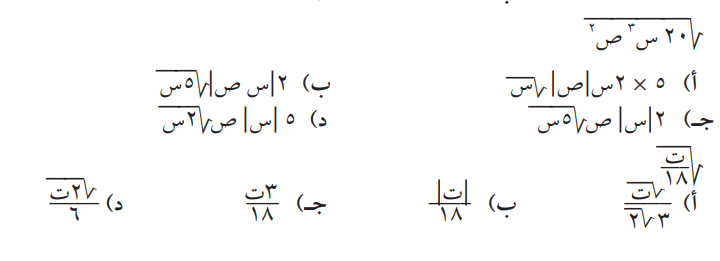 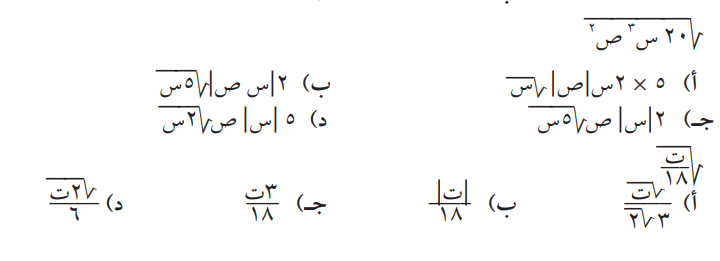 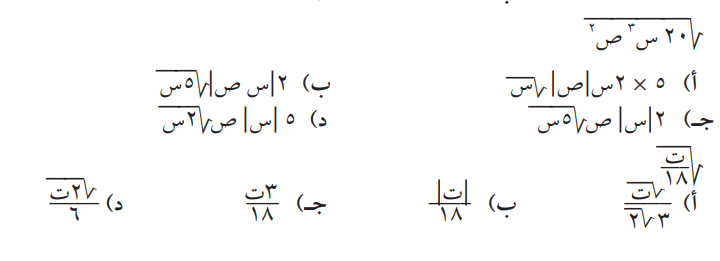 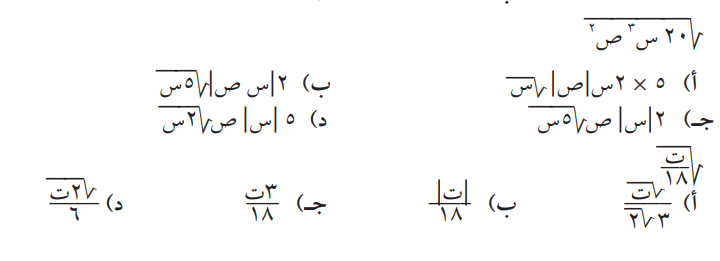 درس 9 - 1 تبسيط العبارات الجذرية
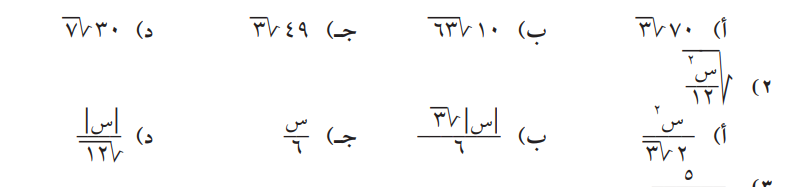 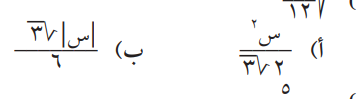 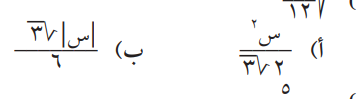 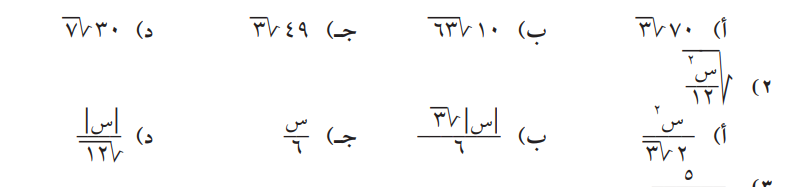 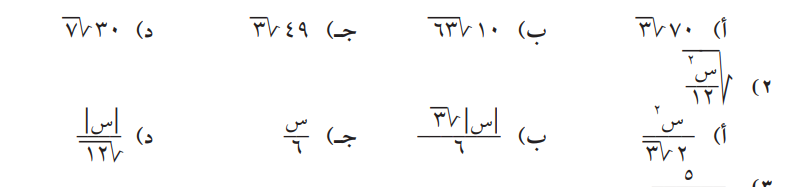 درس 9 - 1 تبسيط العبارات الجذرية
درس 9 - 1 تبسيط العبارات الجذرية
درس 9 - 1 تبسيط العبارات الجذرية
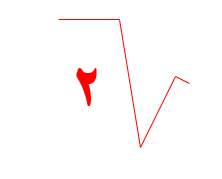 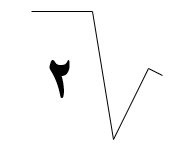 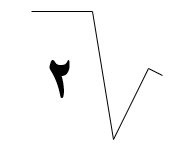 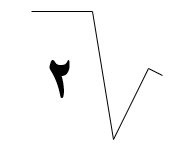 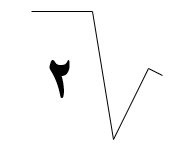 درس 9 - 2 العمليات على العبارات الجذرية
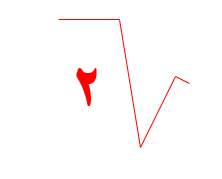 درس 9 - 2 العمليات على العبارات الجذرية
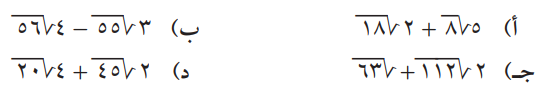 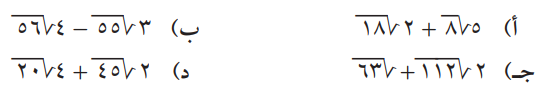 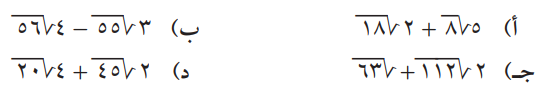 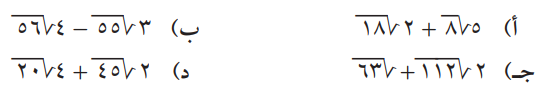 درس 9 - 2 العمليات على العبارات الجذرية
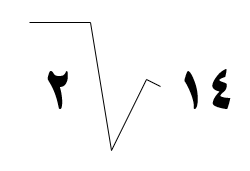 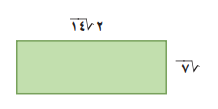 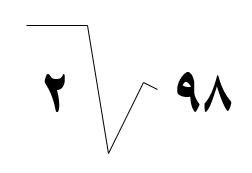 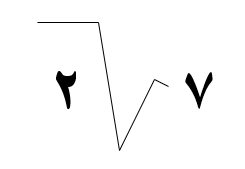 درس 9 - 2 العمليات على العبارات الجذرية
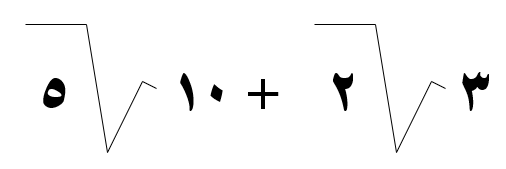 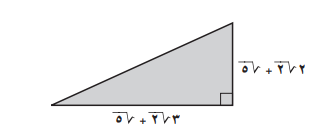 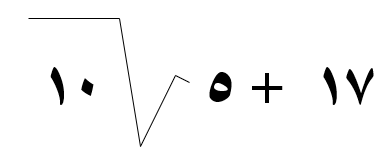 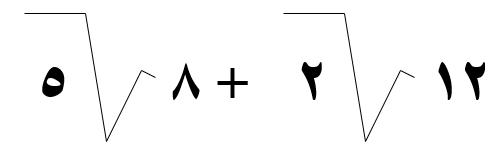 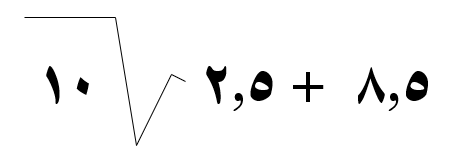 درس 9 - 3 المعادلات الجذرية
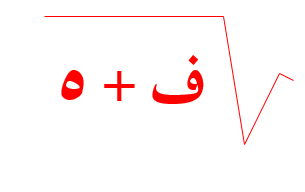 درس 9 - 3 المعادلات الجذرية
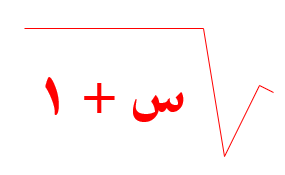 درس 9 - 3 المعادلات الجذرية
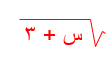 درس 9 - 3 المعادلات الجذرية
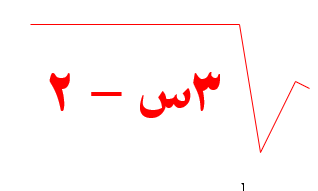 درس 9 - 3 المعادلات الجذرية
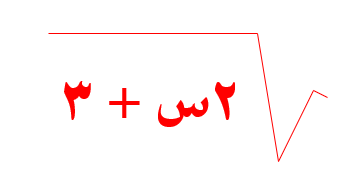